משוואות לינאריות בדו-מימד

תרגיל כיתה 4
מעיין ברילר – mayanbriller@campus.technion.ac.il
מבוא למערכות דו-מימדיות
כאשר יש לנו מערכת דו-מימדית בה יש שני משתנים:

לכל אחד יש את נקודת השבת שלו
כל אחד מתנהג אחרת
הם תלויים זה בזה
מרחב הפאזה
מבוא למערכות דו-מימדיות
אפשר לייצג מערכת דו-מימדית עם מערכת משוואות:
כל מערכת משוואות ניתן לייצג באמצעות מטריצה
המטריצה A היא תכונה של המערכת
ערכים עצמיים ווקטורים עצמיים
שימו לב זהו כפל מטריצות ולכן אי אפשר לחלק ב-v 
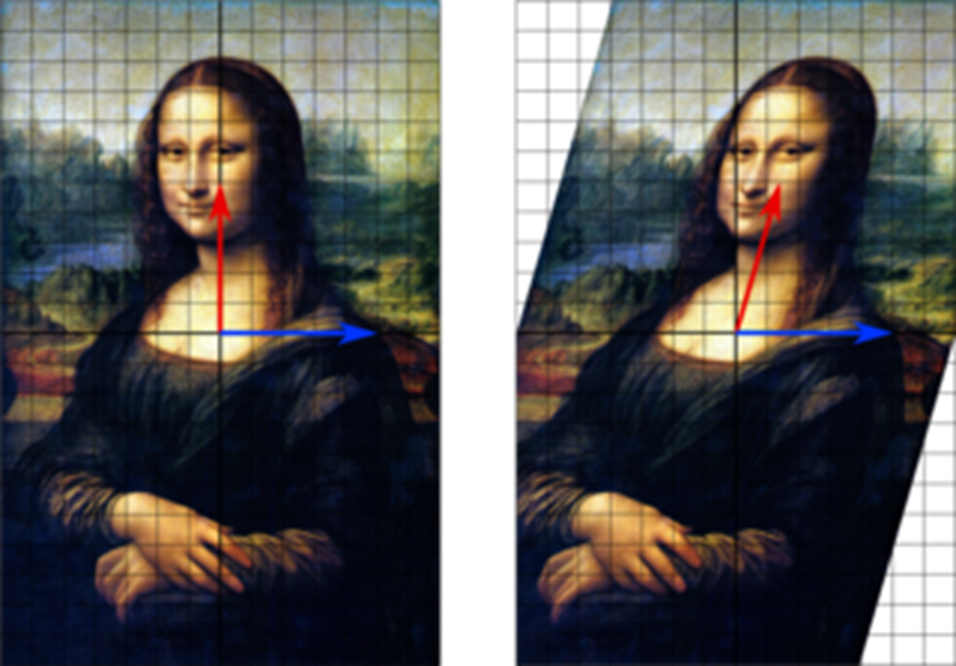 פתרון מערכת לינארית דו-מימדית ללא קלט
פתרון מערכת לינארית דו-מימדית ללא קלט
דוגמא משאלות ההבנה
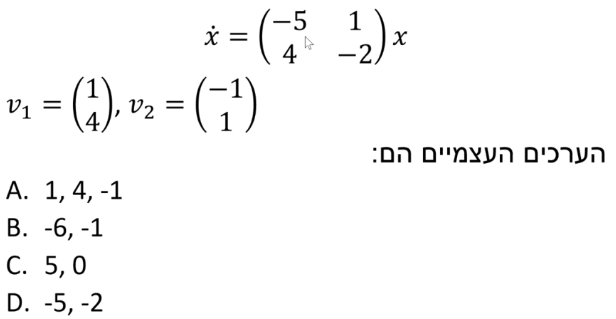 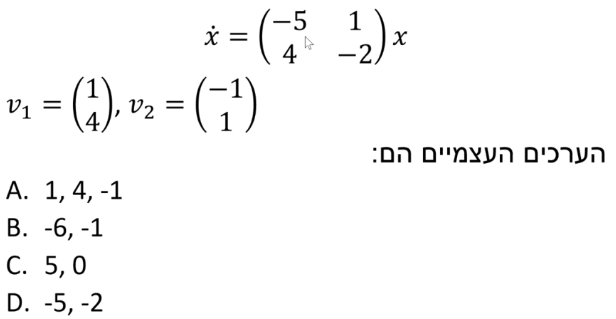 מהי נקודת השבת של המערכת?
ציירו את הוקטורים העצמיים ואת הכיוון אליו פונים עליהם
ציירו את עקומי האפס של המערכת
באיזה ציר השאיפה לנקודת השבת תהיה יותר מהירה?
ציירו תנועה במרחב הפאזה מנקודות התחלה שונות
הוכח כי על וקטור עצמי תנאי התחלה אחד מתאפס
העשרה
מרחב הערכים העצמיים
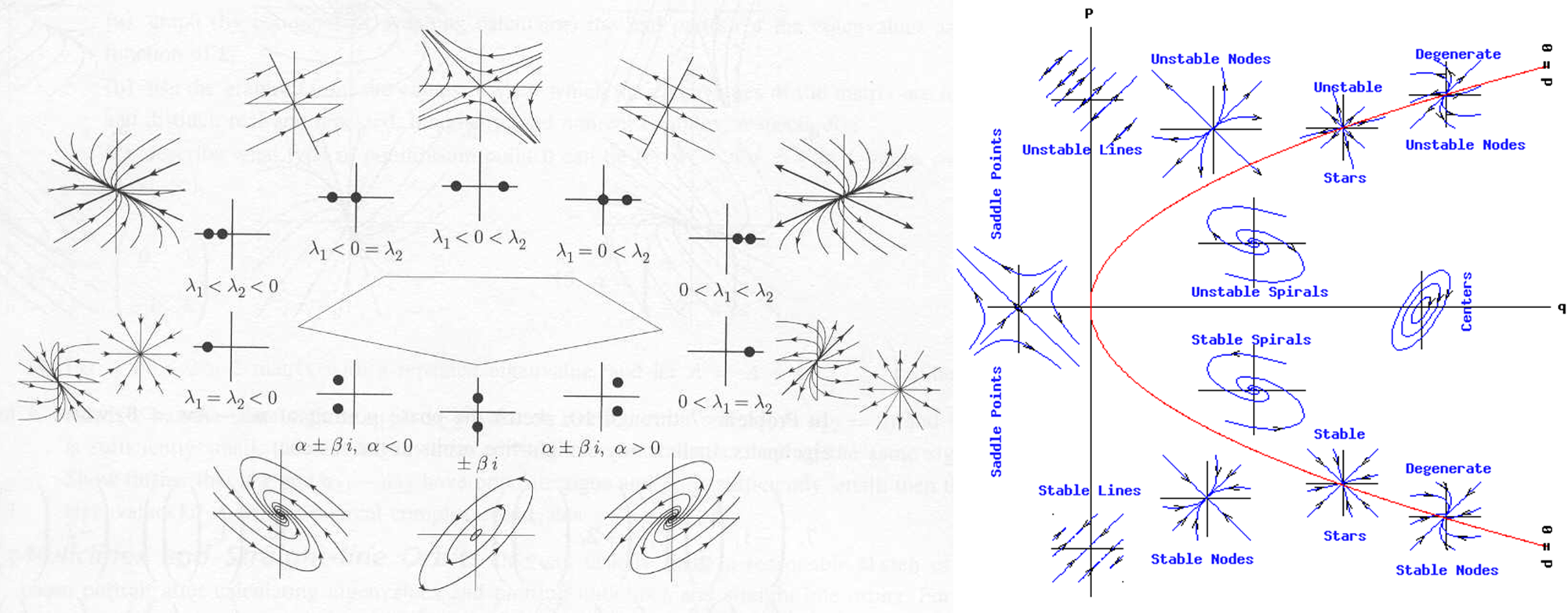 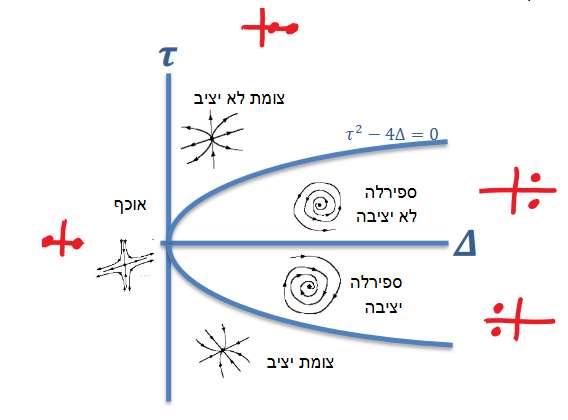 Imaginary
Real
שיעורי בית
שאלה 8
ב
א
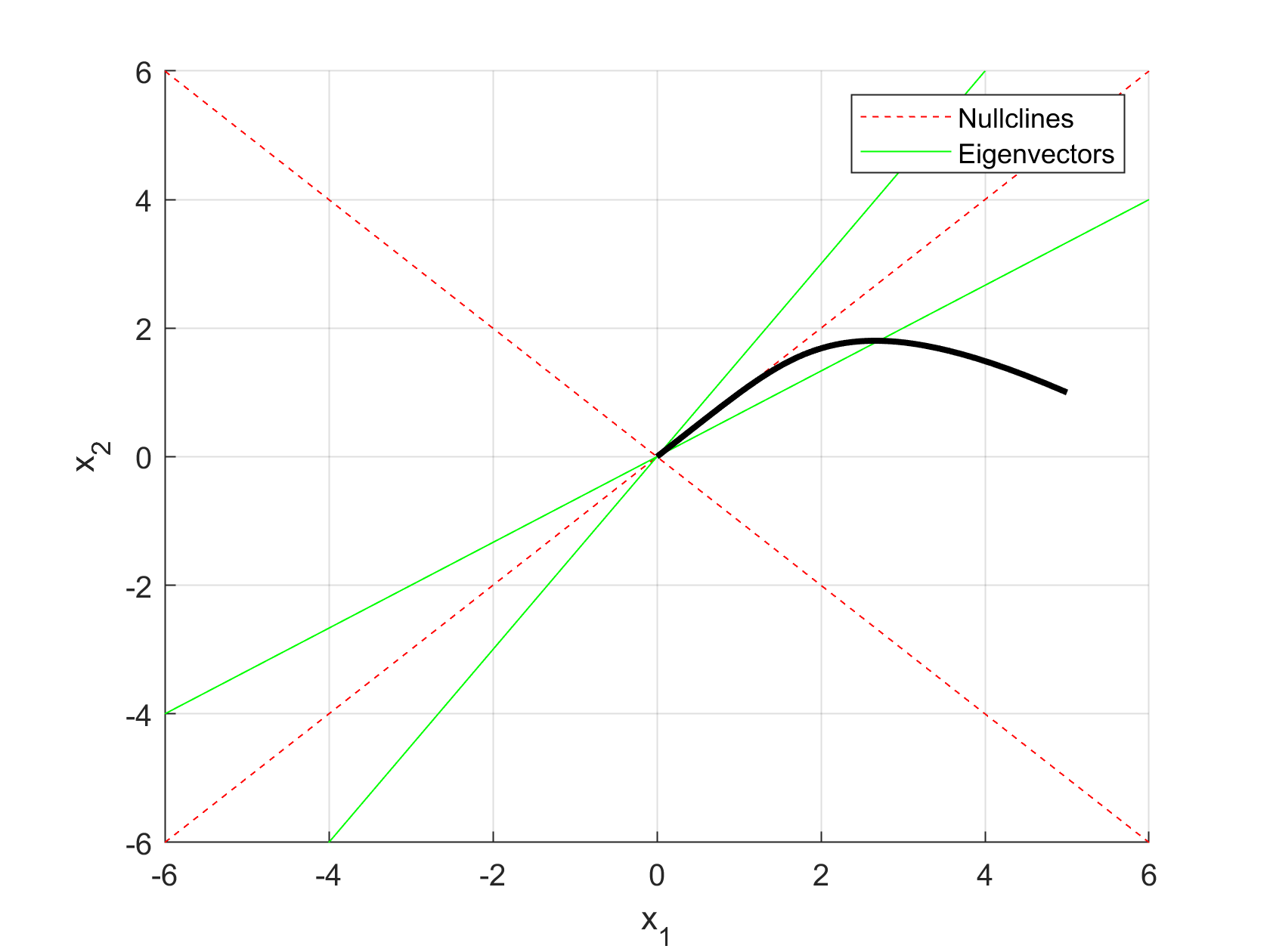 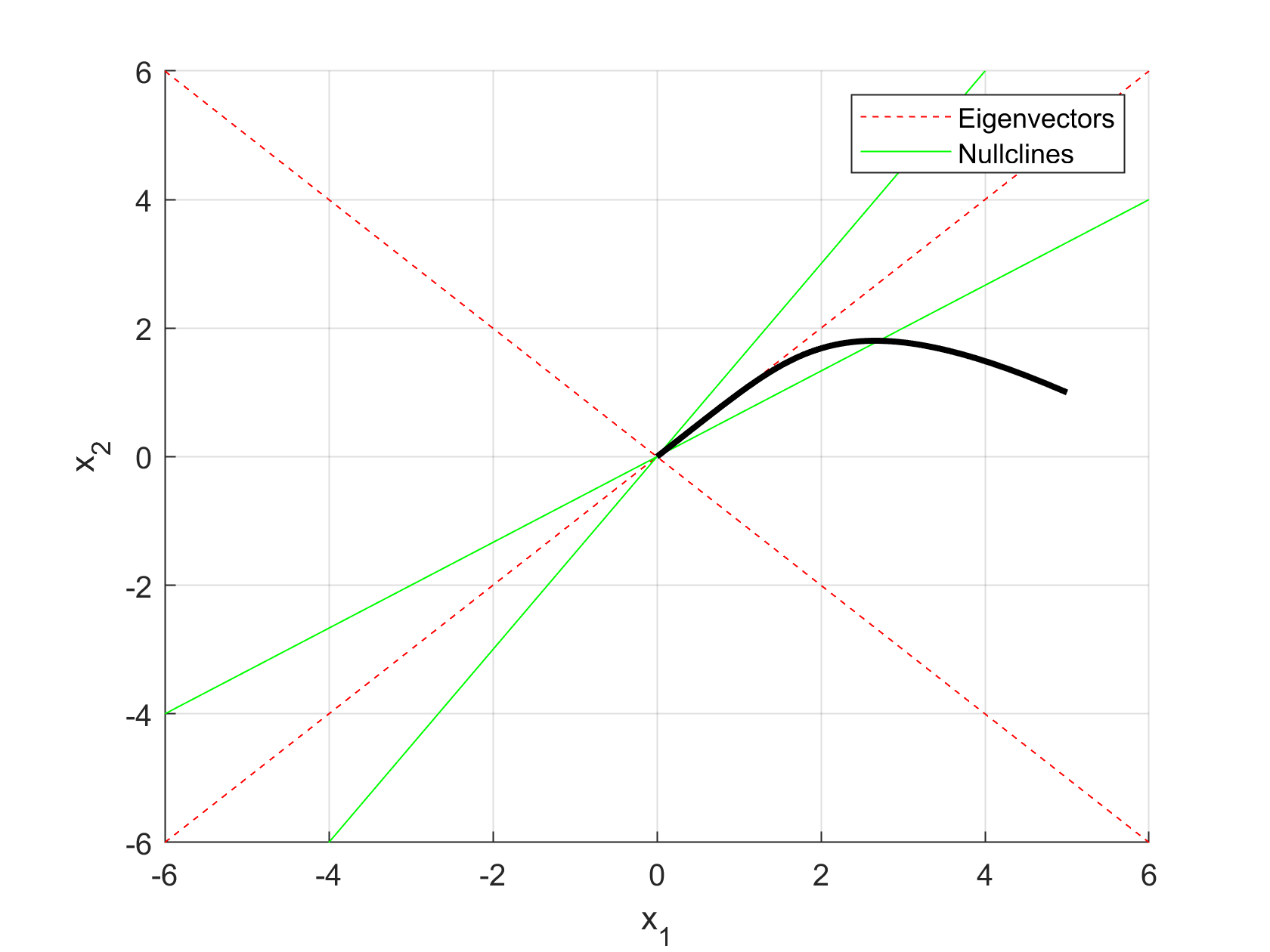 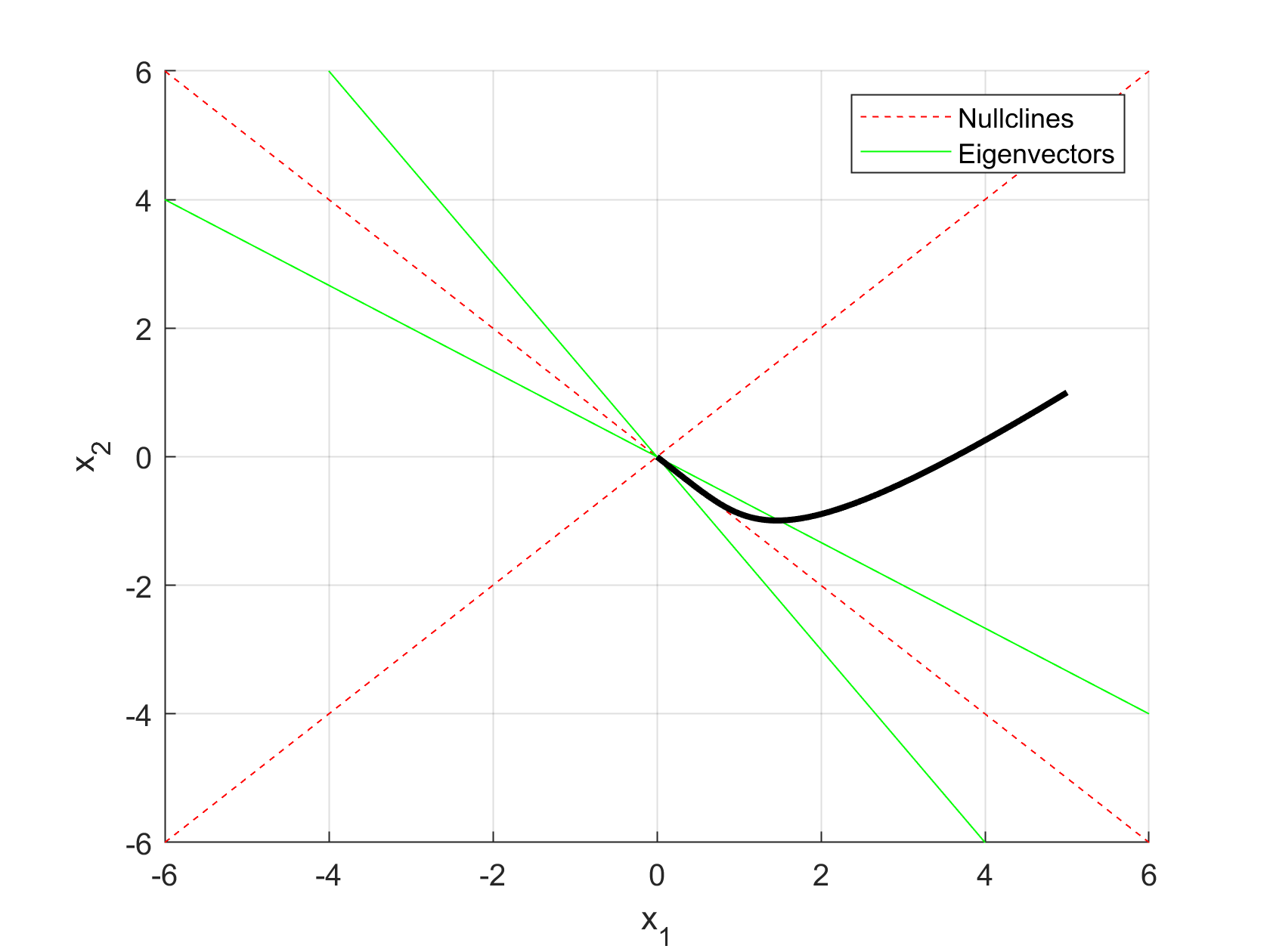 ד
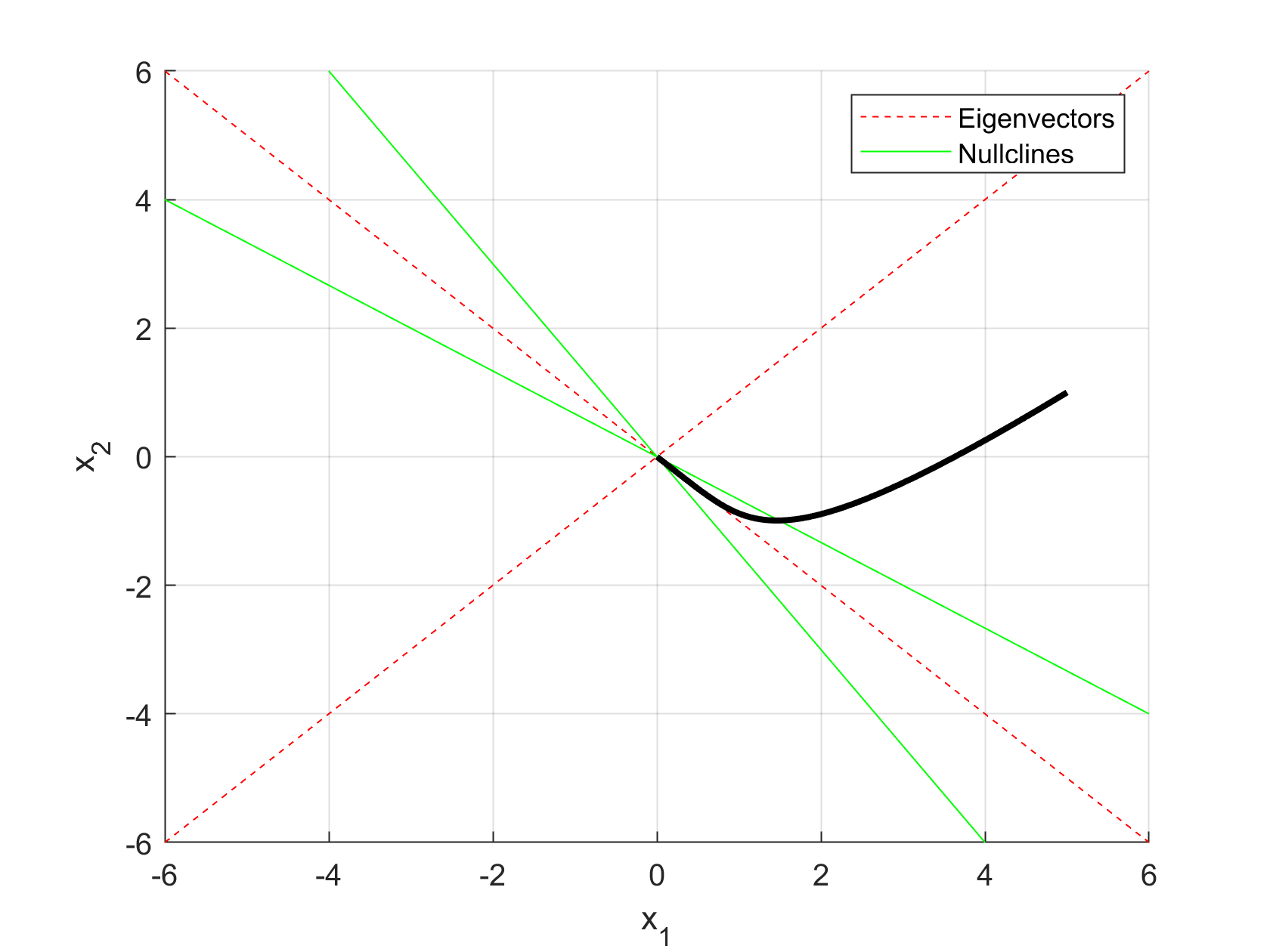 ג
שאלה 9
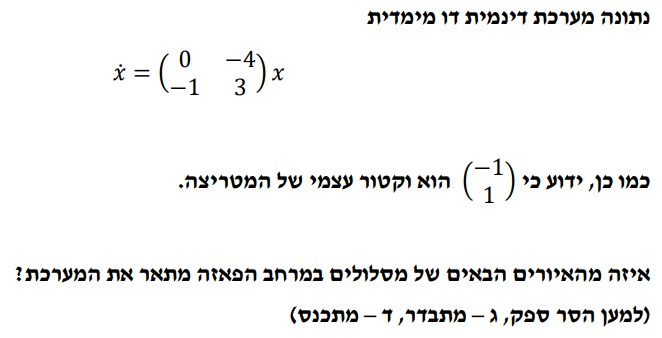 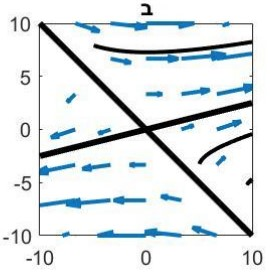 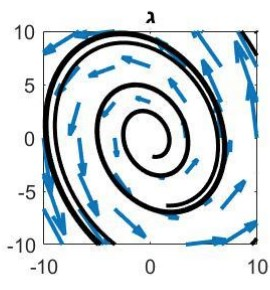 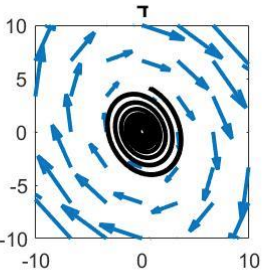 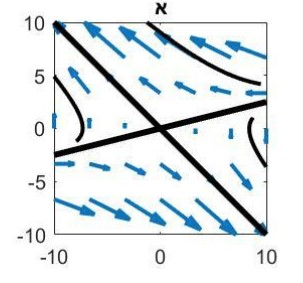